Региональный семинар
Государственное бюджетное образовательное учреждение высшего образования Московской области "Академия социального управления"
Муниципальное бюджетное общеобразовательное учреждение
Городского округа Балашиха
 «Гимназия № 9 имени дважды Героя Советского Союза
Адмирала флота Советского Союза С.Г. Горшкова»

«Стратегии и приёмы воспитания читателя в условиях реализации концепции 
филологического образования»


                          18 октября       14.00 - 17.00
Цель
Определение эффективных стратегий и приёмов воспитания читателя.
Задачи:
Презентация опыта работы в условиях концепции.
Создание условия для самоопределения учителей по отношению к имеющимся технологиям, стратегиям и приёмам.
Выбор наиболее эффективных технологий, стратегий и приёмов.
План работы
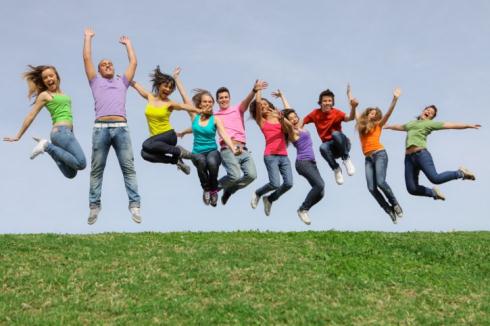 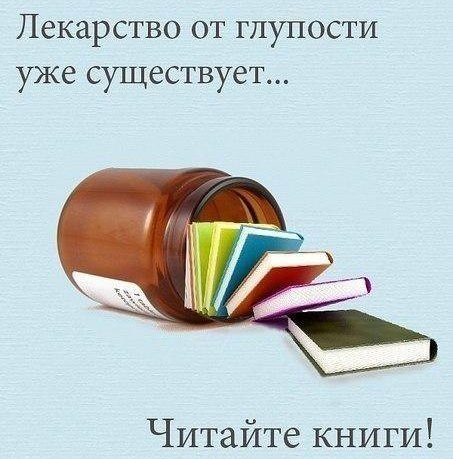 «Работа учителей гимназии в условиях реализации концепции филологического образования»
Сидорова Ирина Валерьевна, заместитель директора по УВР
МБОУ «Гимназия № 9
 имени С.Г. Горшкова»
Цель Концепции преподавания русского языка и литературы:
обеспечение высокого качества изучения и преподавания русского языка и литературы в образовательных организациях в соответствии с меняющимися запросами населения и перспективными задачами развития российского общества и экономики.
Задачи Концепции преподавания русского языка и литературы:
модернизация содержания образовательных программ русского языка и литературы на всех уровнях общего образования, учебных изданий, технологий и методик преподавания русского языка и литературы; 
повышение качества работы преподавателей русского языка и литературы; 
развитие общедоступных информационных ресурсов, необходимых для реализации образовательных программ; 
популяризация русского языка и литературы.
Проблемы, решаемые реализацией Концепции:
Проблемы мотивационного характера 
Проблемы содержательного характера
 Проблемы методического характера 
 Кадровые проблемы
Традиции и новаторство
Затруднение или проблема?
«… мы стремимся к некоему идеальному уровню дискомфорта, в котором мы могли бы быть максимально продуктивны»
Дэниел Пинк «Драйв: что на самом деле нас мотивирует»
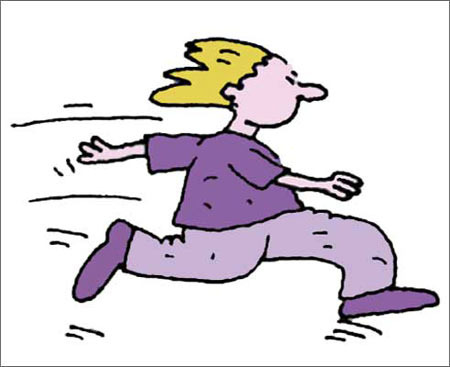 Затруднение или проблема?
«… мы стремимся к некоему идеальному уровню дискомфорта, в котором мы могли бы быть максимально продуктивны»
Дэниел Пинк «Драйв: что на самом деле нас мотивирует»
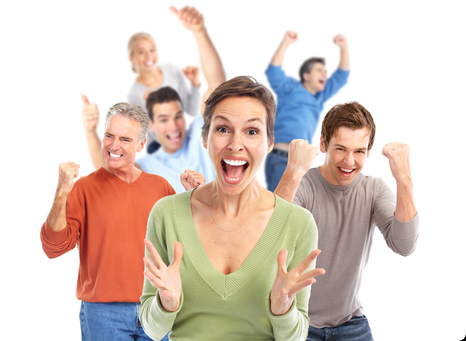 ПРОБЛЕМА
Что делать в условиях реализации Концепции?
Можно:
Пройти многочисленные курсы повышения квалификации;
Посетить множество мероприятий, проводимых в рамках введения Концепции;
Организовать инновационную площадку по теме. 
Каким будет результат?
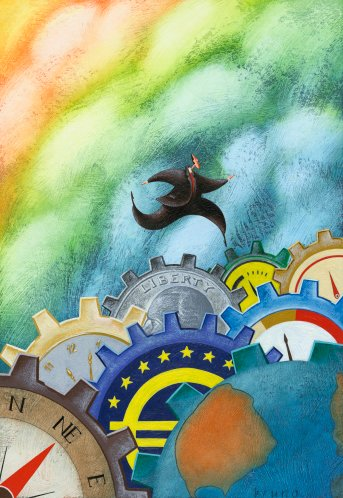 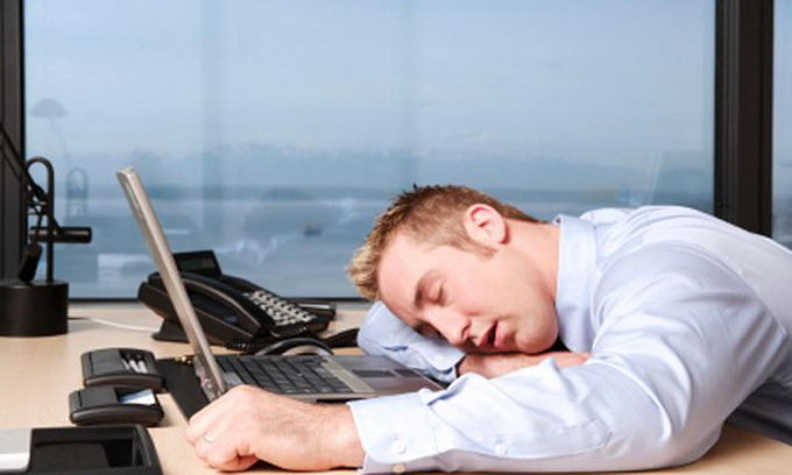 Список выявленных проблем и затруднений педагогов в ходе    
          реализации концепции преподавания русского языка и  
          литературы

1. Сниженная  мотивация у учащихся к чтению художественных произведений. (МОТИВАЦИЯ)
2. Наличие детей-билингвов с разным уровнем владения русским языком. (БИЛИНГВЫ)
3. Несформированность у учащихся навыков смыслового чтения. (СМЫСЛОВОЕ ЧТЕНИЕ)
4. 8. Владение специальными технологиями, позволяющими реализовать концепцию. (ТЕХНОЛОГИИ)
9. Консервативное представление о приёмах преподавания русского языка и литературы. (КОНСЕРВАТИВНОСТЬ)
10. Преобладание формализма  в образовании. (ФОРМАЛИЗМ)
11. Нежелание выходить из зоны комфорта.  (ЗОНА КОМФОРТА)
12. Отсутствие целеполагания в деятельности. (ЦЕЛЕПОЛАГАНИЕ)
Почему мы выбрали смысловое чтение?
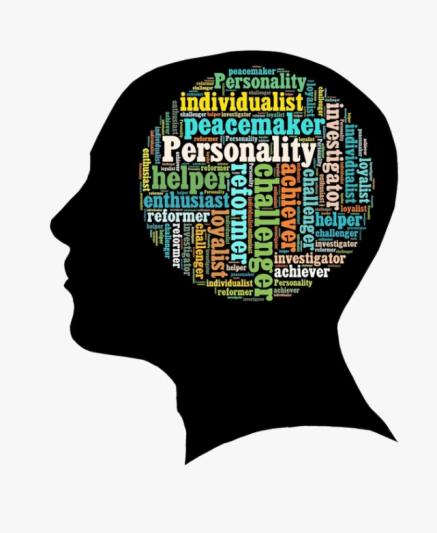 Книги
Художественные
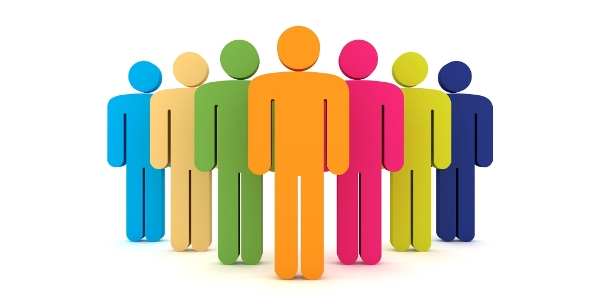 Научные
Специальные
Что вы читаете?
Журналы, газеты
Посты в соцсетях, блоги
подкасты
Инфографика
Лонгриды
Дайджесты
Смысловое чтение как основа концепции филологического образования
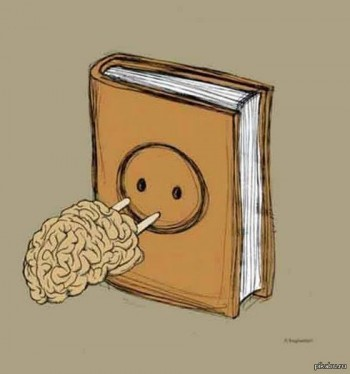 Согласно данным Всероссийского центра изучения общественного мнения (ВЦИОМ), 34% взрослых россиян уже не читает. Идет процесс падения уровня читательской культуры во многих социальных группах детей и подростков.
Цель смыслового чтения - максимально точно и полно понять содержание текста, уловить все детали и практически осмыслить извлеченную информацию. По словам В. А. Сухомлинского, «кто не умеет читать – тот не умеет мыслить».
Смысловое чтение  основано на технологии развития критического мышления через чтение и письмо.
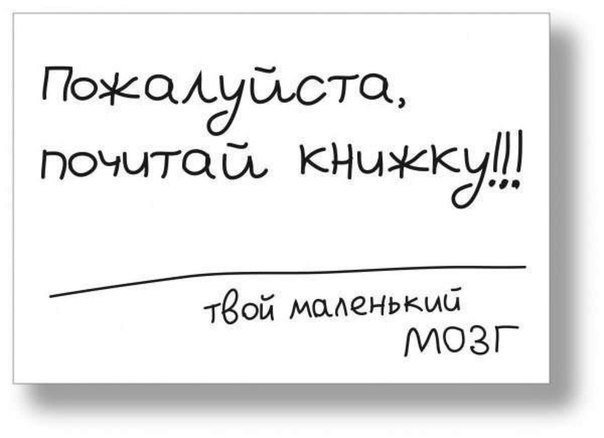 Идея
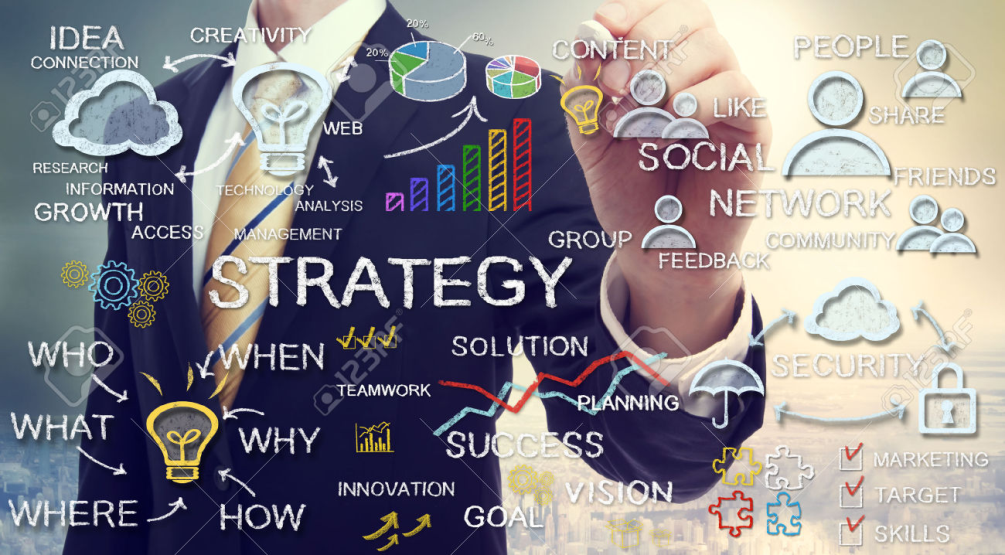 Организация постоянно действующего семинара по теме «Смысловое чтение» 
(в сотрудничестве с РАО)
Другой взгляд на чтение
Освоение современных технологий и приёмов на рабочем месте
Создаётся востребованная методическая продукция
Результаты целенаправленной работы
1. Внеурочная деятельность в 5-7 классах и работа научного общества в 8-11 классах связаны с созданием медиапроектов по прочитанным книгам.
2. Повышение интереса к чтению отмечают в анкетах 45% учащихся 9-11 классов.
3. Совершенствование профессиональных компетентностей в организации работы с текстами отмечают все педагоги (разных специальностей), посещавшие занятия постоянно действующего семинара.
Ещё немного о чтении
Удостоверяет, что
 
Марцинкевич Вероника Андреевна,
 
Ученица 9 класса  МБОУ «Гимназия № 9» г. Балашиха,
является лауреатом конкурса  медиапроектов-буктрейлеров,
в номинации «Книги к уроку», 
возрастная категория «Знаю, что читать!»
 на II Всероссийском конкурсе медиапроектов «Страна Читалия – 2018»,
проходившем в 2017 – 2018 учебном году.
Удостоверяет, что
 
Сидорова Ирина Валерьевна,
 
Учитель русского языка и литературы МБОУ «Гимназия № 9» г. Балашиха,
является руководителем медиапроекта-буктрейлера,
в номинации «Книги к уроку», 
возрастная категория «Знаю, что читать!»
 на II Всероссийском конкурсе медиапроектов «Страна Читалия – 2018»,
проходившем в 2017 – 2018 учебном году.
Спасибо за внимание!Желаю творчества!